Asian Empires Review
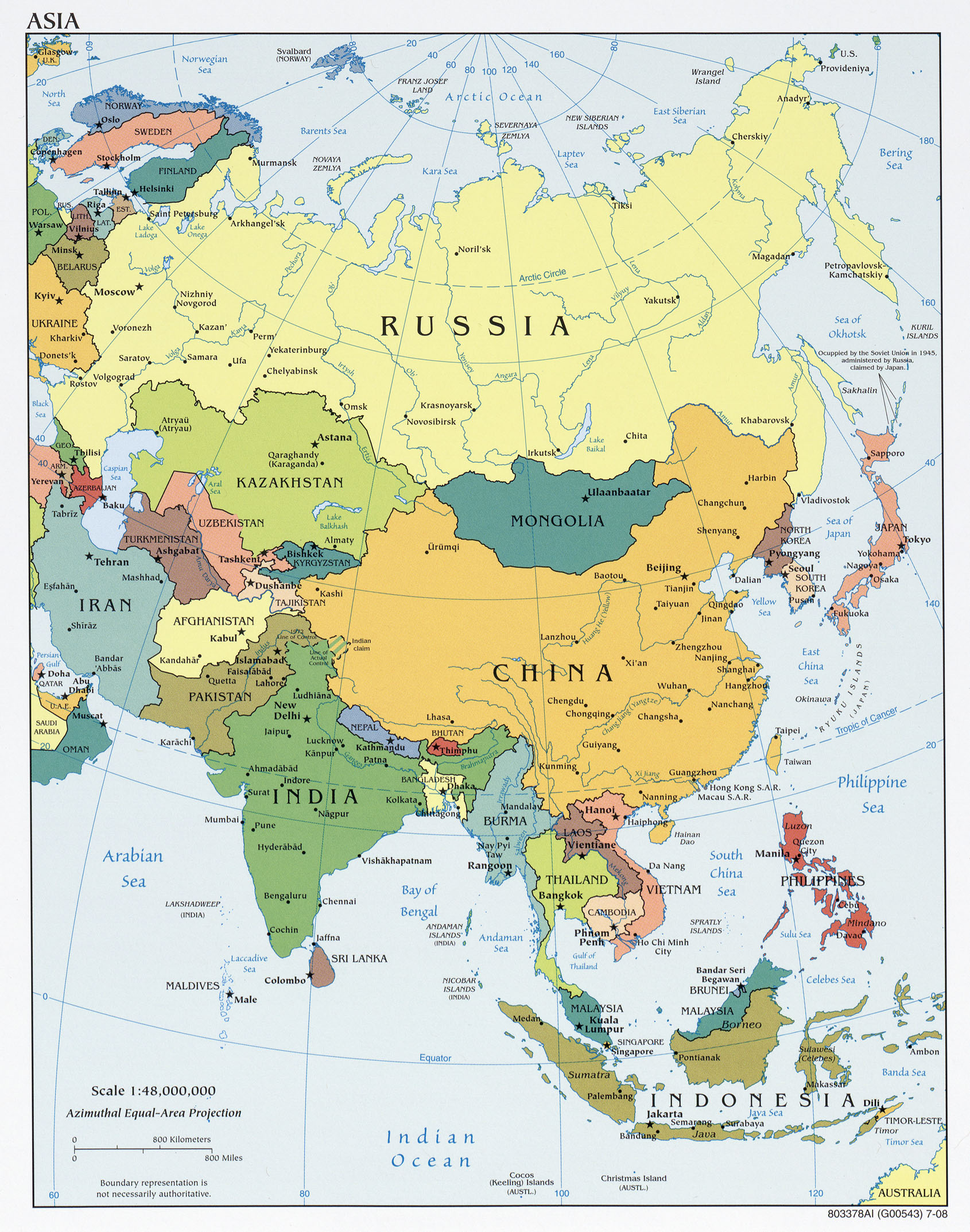 Map
19.1 (4)
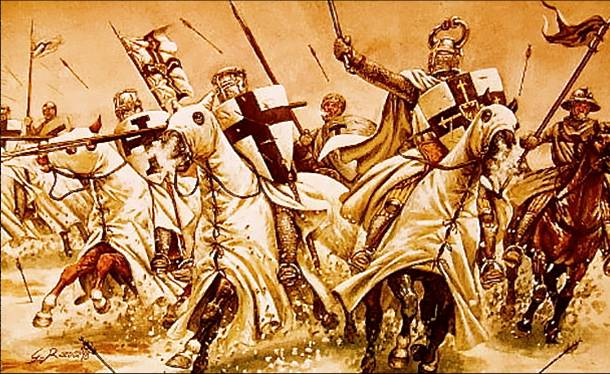 Crusades
Is it offensive?
Susquehanna University
Maranatha Baptist University
19.1 (7)
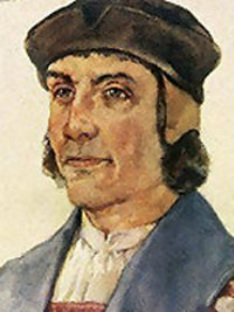 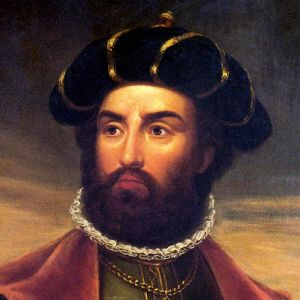 Explorers
19.2 (7 & 8)
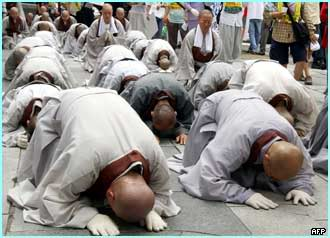 Kowtow
George Maccartney
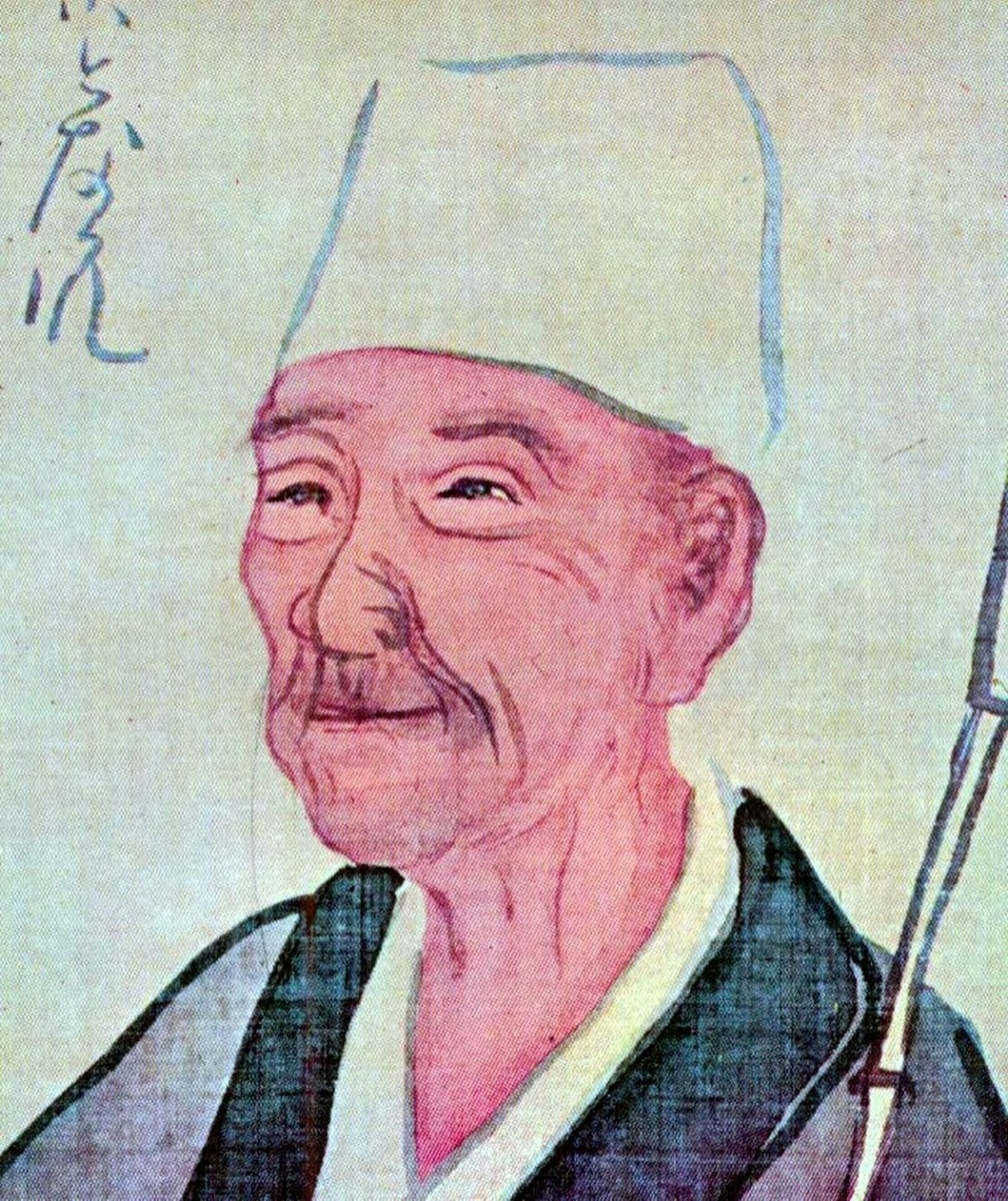 19.3 (2)
Matsuo Basho
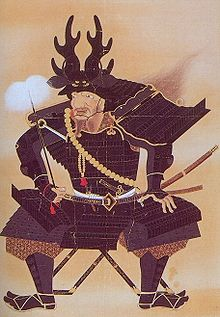 19.3 (8 & 10)
Tokugawa Shogunate
Samurai/Daimyo